Chapter 3!
Matter and Atomic Structure!
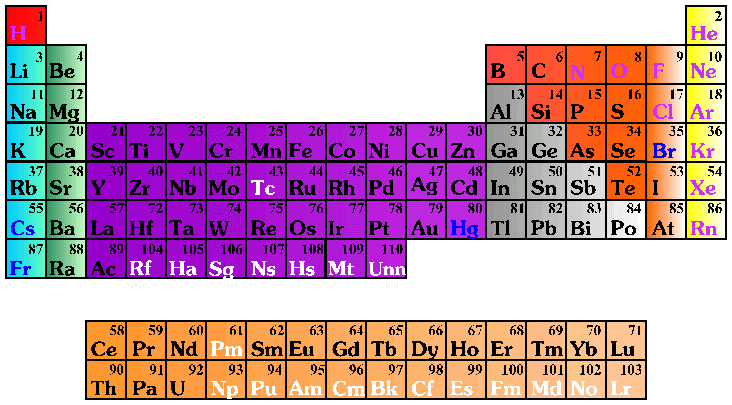 An element is a substance that cannot be broken down into simpler substances.
All matter is made of substances called atoms.
The basic building blocks of matter are atoms.
An atom of Lithium
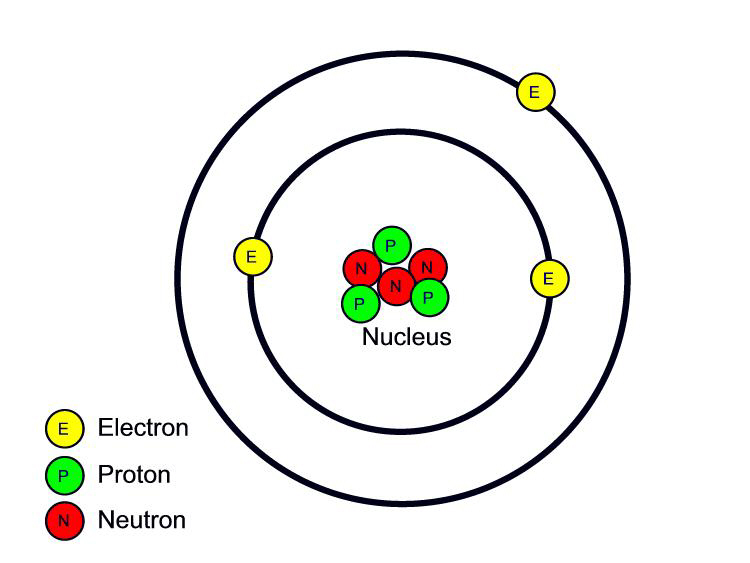 Atoms are made up of protons, neutrons, and electrons. Protons and neutrons are located within the nucleus of an atom. Electrons are found in energy levels surrounding the nucleus.
An atom of Lithium
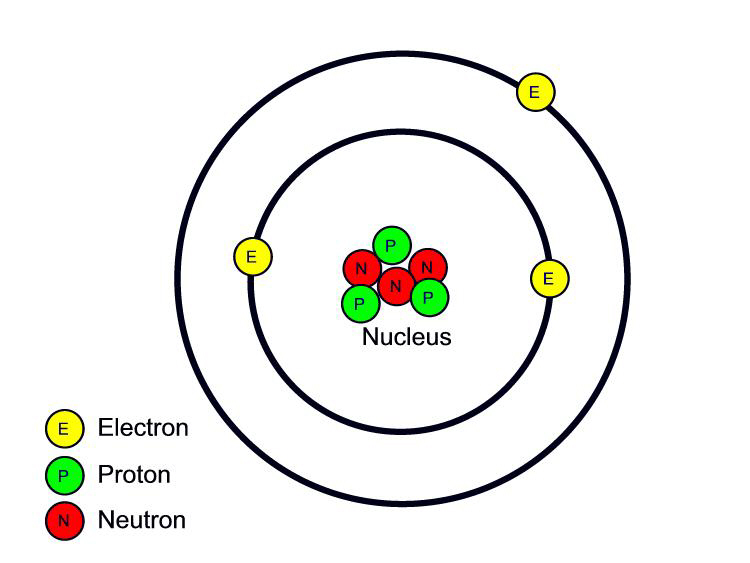 A tiny particle that has mass and a positive electrical charge is a proton.
The combined number of protons and neutrons is the mass number.
All atomic nuclei have a positive charge because they are made up of neutrons and protons.
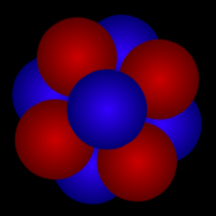 An energy level represents the area in an atom where the electron is most likely to be found.
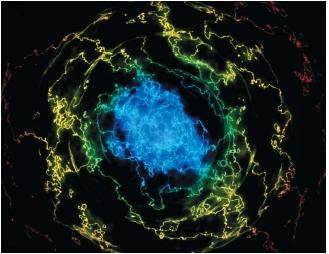 Electrons tend to occupy the lowest available energy level.
Isotopes are different types of atoms of the same chemical element, each having a different number of neutrons.

All elements are mixtures of isotopes.
The chemical behavior of different elements is determined by the number of electrons in the outermost energy level (valence electrons).
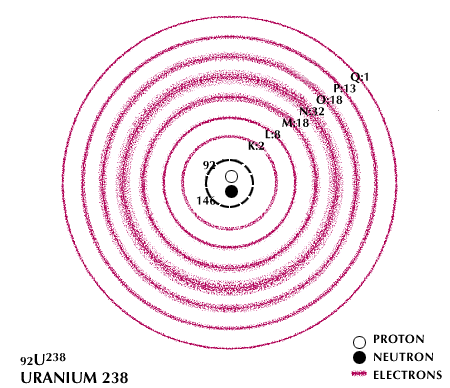 Elements with the same number of valence electrons have similar chemical properties
.
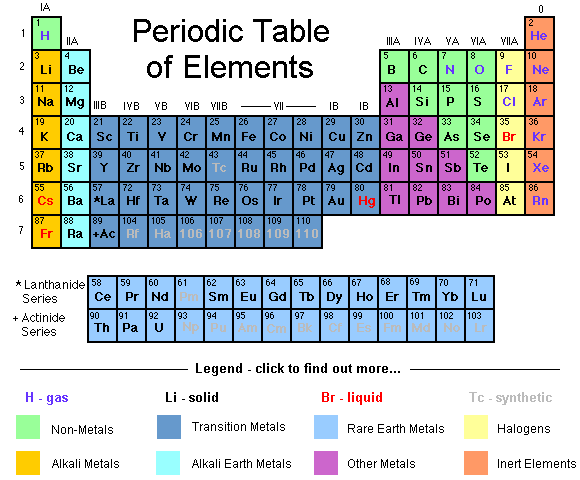 Radioactive Decay
During radioactive decay, a nucleus can gain or lose protons and neutrons.
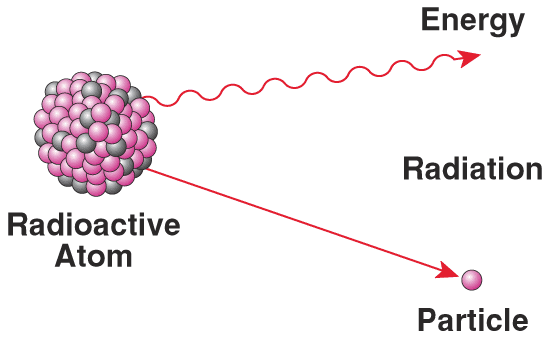 Half-Life
Half-life refers to the time it takes for approximately half of radioactive material to decay to a lighter more stable nuclei. The materials we refer to are unstable radioactive elements.
Water
H2O
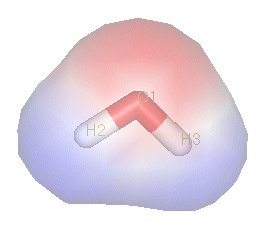 Molecules versus Atoms	Both are terms used to describe the particles that make up the universe.
Atom - the smallest particle of a chemical element
Molecule - a group of atoms chemically bonded together
the smallest fundamental unit of a compound
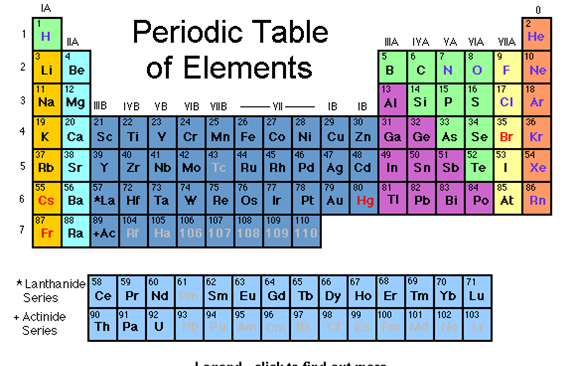 Nitrogen
N2
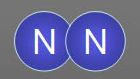 Common Table Salt
NaCl
Water
H2O
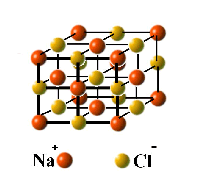 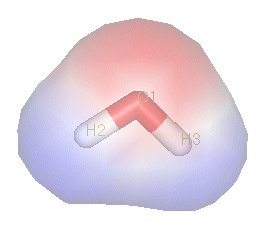 Most compounds have different properties from the elements of which they are composed.
A combination of two or more components that retain their identity is a mixture.
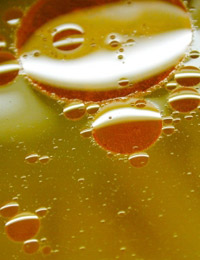 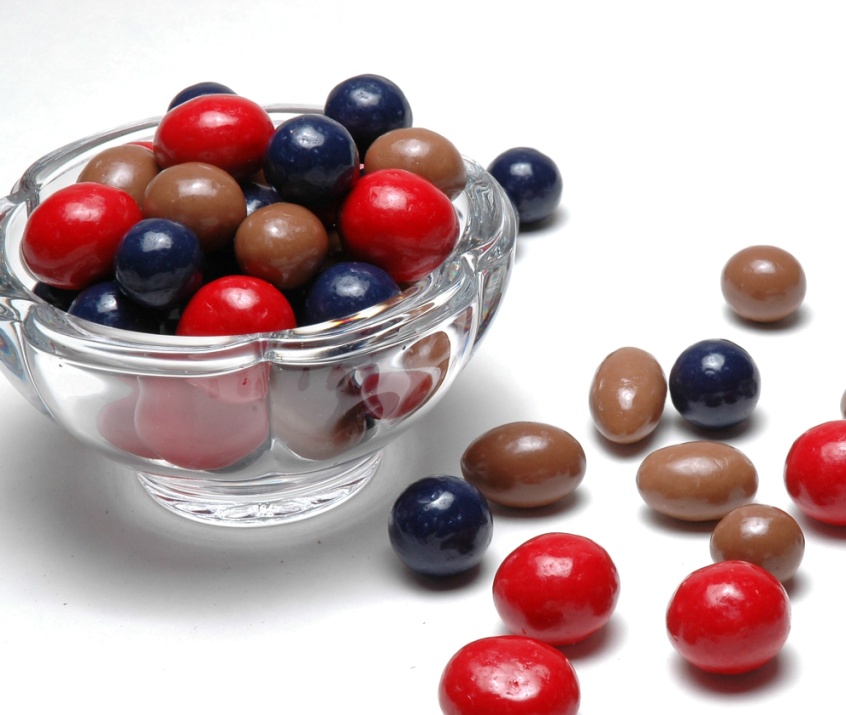 Granite is an example of a heterogeneous mixture.
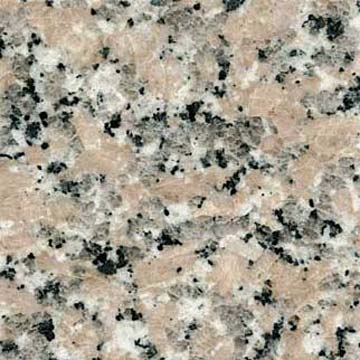 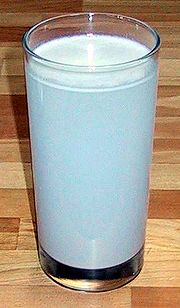 In a heterogeneous mixture the components are still recognizable.
In a homogeneous mixture, also called a solution, the component particles cannot be distinguished
Bonds
Ionic
Transfer of electrons
Covalent
Sharing of electrons
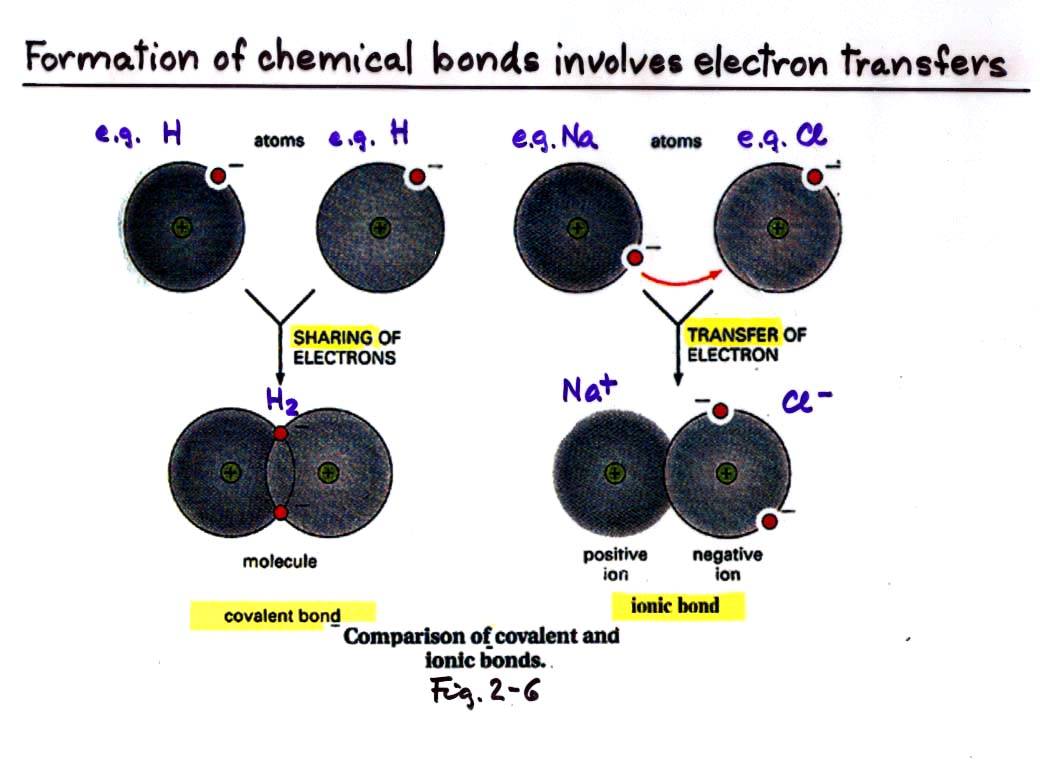 Water
H2O
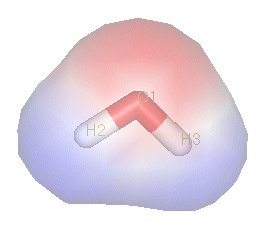 A covalent bond is the attraction of two atoms for a shared pair of electrons that hold the atom together.
When atoms in a covalent bond do not share electrons equally, they form a polar molecule.
A molecule of chlorine gas is made up of pairs of chlorine atoms in which each atom shares one of its seven electrons to form a covalent bond.
Cl  Cl
When Na+ and Cl- combine to form NaCl, this is an example of an ionic bond.
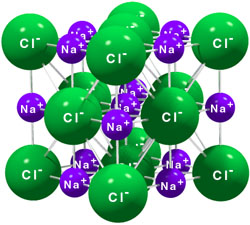 An atom that gains or loses an electron is a charged particle called an ion.
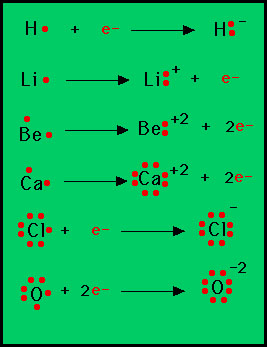 An atom in which the outermost energy level is more than half full tends to form negative ions.
Solutions containing a substance that produces hydrogen ions (H+) in water are acids.
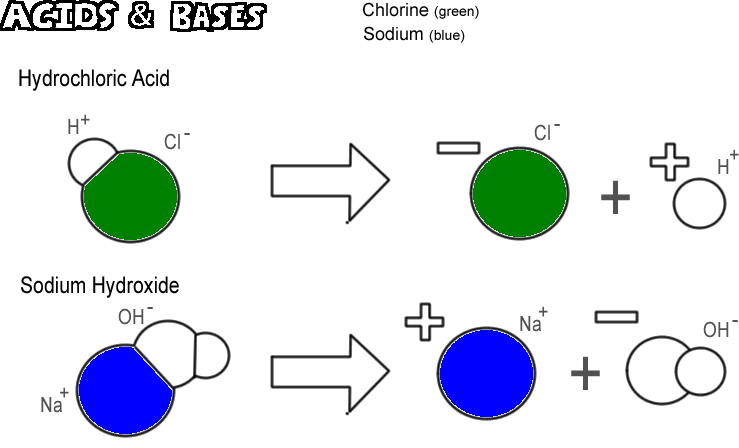 Solutions characterized by the formation of hydroxide ions (OH-) are bases.
H+(aq) + OH-(aq)  H2O(l)
A base can neutralize an acid by combining with hydrogen ions of the acid to form water.
States of Matter
Matter exists in four states in the universe.
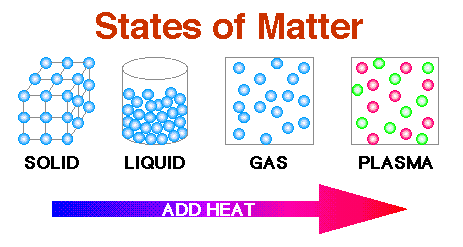 Solid
Most solids have a crystalline structure
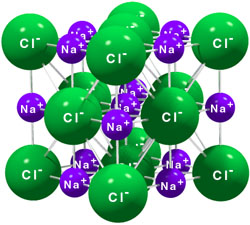 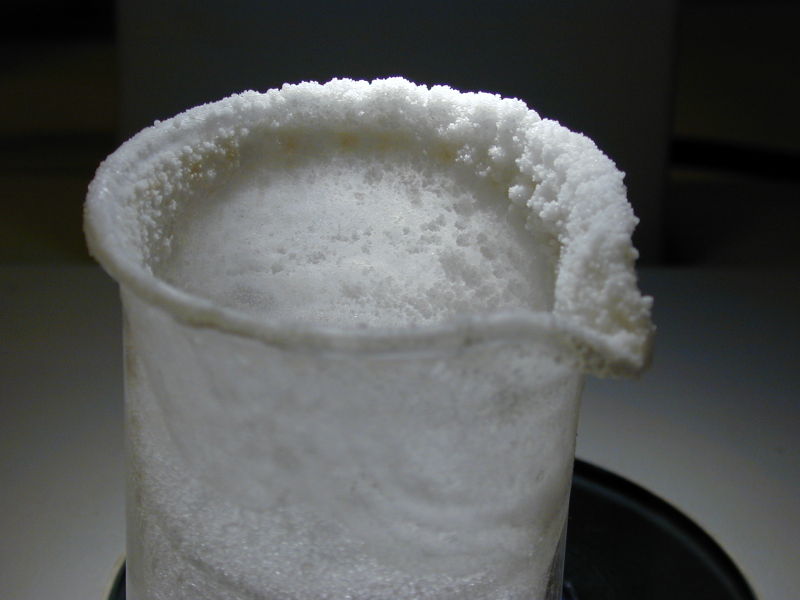 Example: Table salt is a solid with a  crystalline structure.
Liquid
Densely packed, ever-changing arrangements of atoms and molecules are liquids.
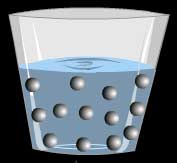 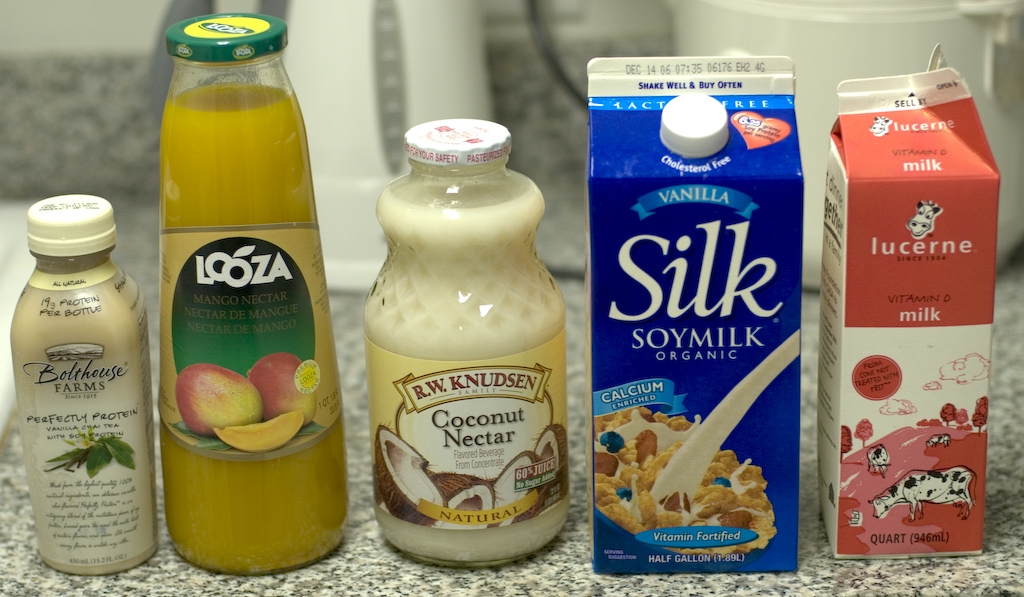 Gas
Atoms or molecules always occupy the whole of the space in which they are contained.
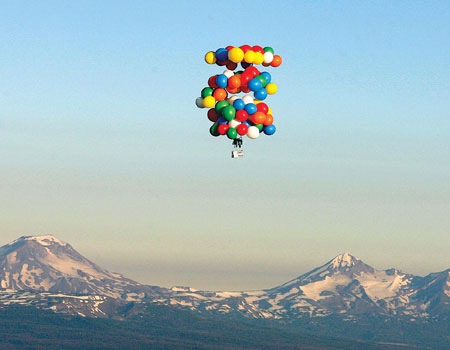 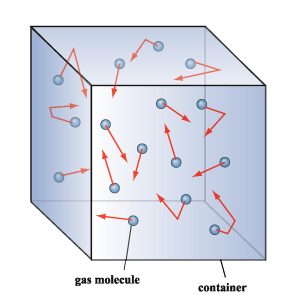 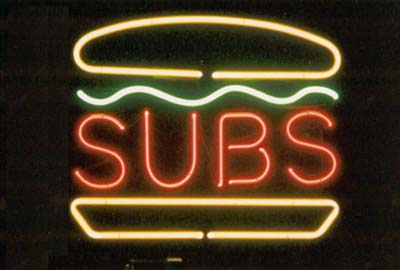 Neon Signs
Plasma is extremely hot, highly ionized, electrically conducting gases
Lightning
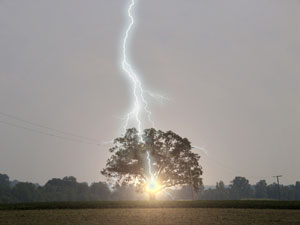 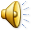 The corona around the Sun is formed from plasma.
STATE CHANGES
From a solid to a liquid – melting
From a liquid to a solid – freezing
From a liquid to a gas – evaporation
From a gas to a liquid – condensation
From a gas to a solid – deposition
From a solid to a gas - sublimation
Conservation of energy – Matter can be changed from one form to another but cannot be created or destroyed.